Perché cambridge?
Le ragioni di una proposta
1. RAGIONI STRATEGICHE
POTENZIARE L’OFFERTA DIDATTICA DEI LICEI CLASSICO E SCIENTIFICO TRADIZIONALE, secondo quanto emerso dalle richieste delle famiglie degli studenti nuovi iscritti
OFFRIRE UN SERVIZIO PUBBLICO sostenibile
FORNIRE UNA CERTIFICAZIONE INTERNAZIONALE che attesti il percorso didattico svolto
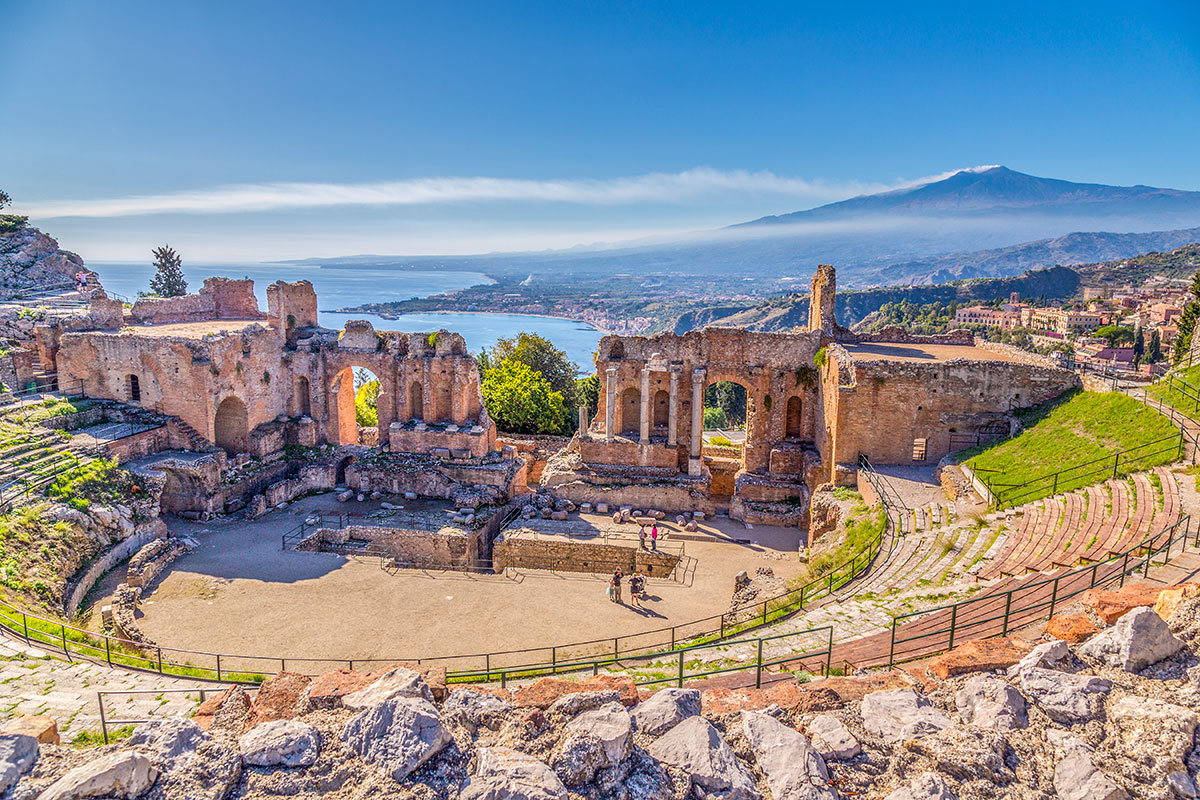 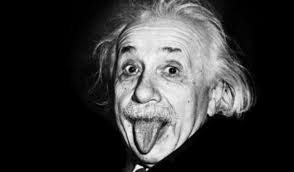 II. RAGIONI DIDATTICHE
POTENZIAMENTO DELLE COMPETENZE LINGUISTICHE (inglese in materie non L2: writing, reading, listening, speaking)
POTENZIAMENTO DELLE SOFT SKILLS (ricerca delle fonti, analisi di un testo, rielaborazione critica dei dati, produzione di un testo argomentativo, team building, …)
AMPLIAMENTO DEI CONTENUTI (accesso alla documentazione e alla letteratura scientifica in lingua inglese, usufruendo anche delle risorse messe a disposizione dalla University of Cambridge)
FORMAZIONE DEI DOCENTI (partecipazione alla community globale dei docenti coinvolti; accesso alle piattaforme digitali e possibilità di partecipazione alle attività di formazione messe a disposizione dalla University of Cambridge)
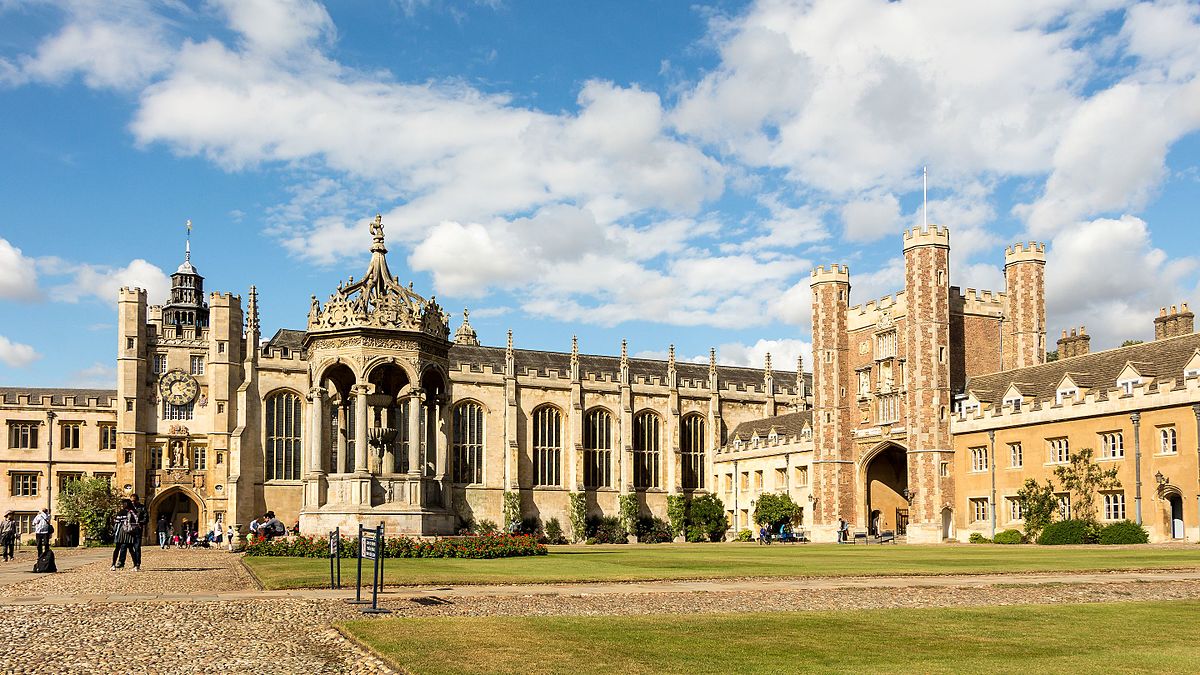